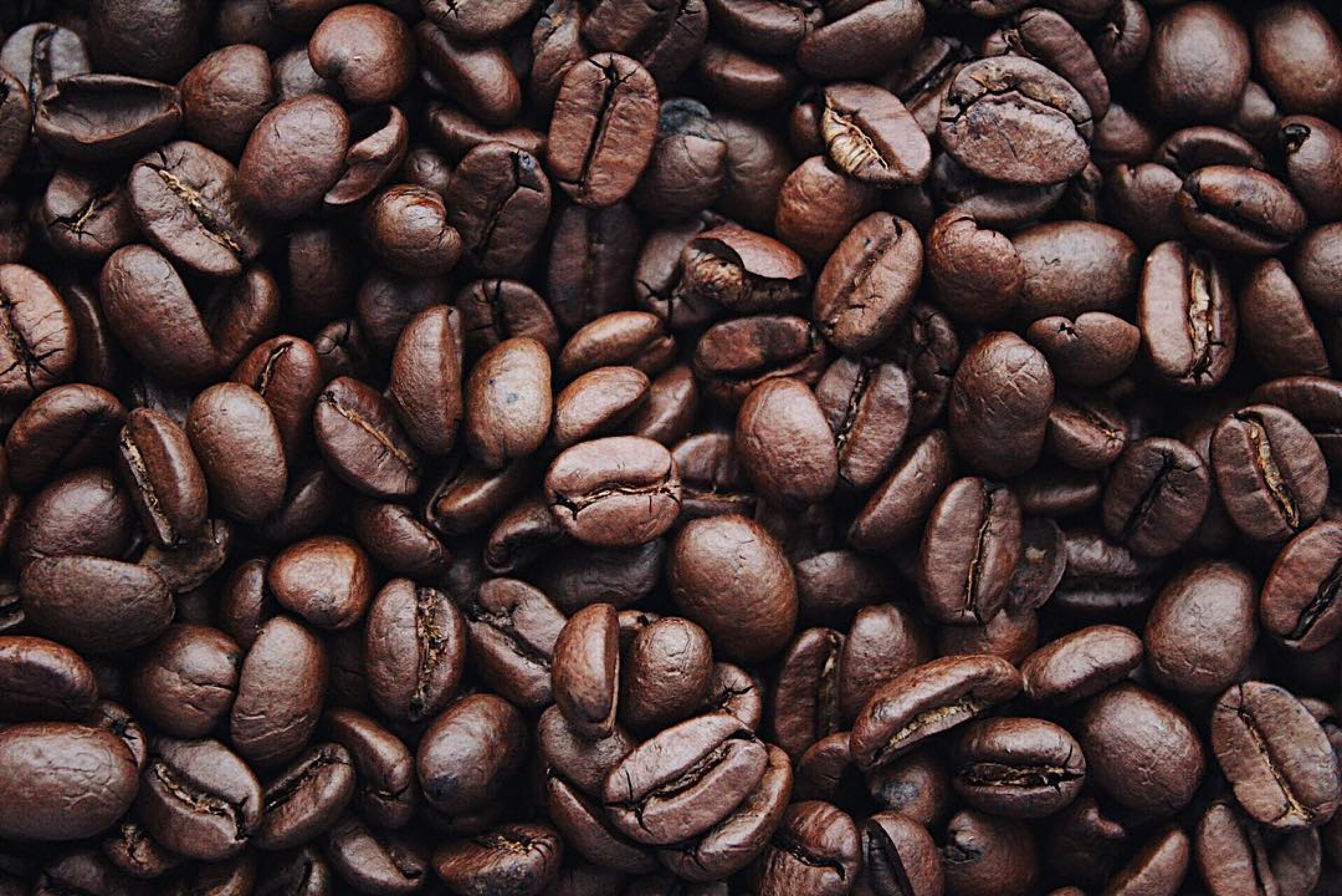 ROCK SHOCK
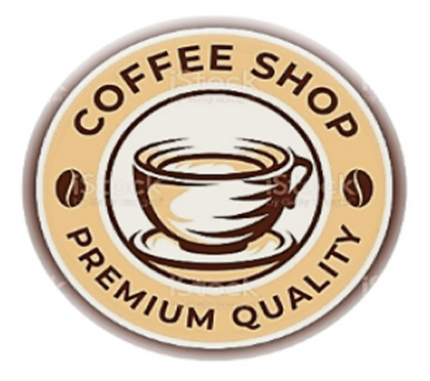 Name of the company: „Rock Shock“ d.o.o
High school „Mladost“, Tivat, Crna Gora
Address: Promenade of Captain Marko Krstovic bb
Phone: 032/674-614
E-mail- rockshock@gmail.com
Company logo
„The tradition of drinking coffee strengthenes and preserves the most valuable friendships“
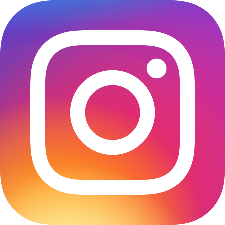 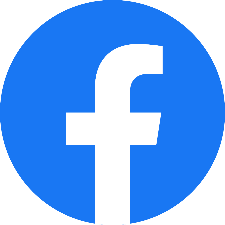 @rockshock2021
/rock.shock.106